APPROVALS
Managing Approval Requests Training Deck
Agenda
Reviewing Approval Requests
What's in a Request
Notes in a Request
Activity History of a Request
Reviewing Related Requests from the Employee 
Communicating with the Employee 
Request Conclusions
Cancelling a Request
Deleting a Request
Deactivating/Reactivating a Request
2
Reviewing Approval Requests
01
Reviewing Approval Requests
When you are assigned to a request, you will receive an email. 
The link in the email will direct you to the request.
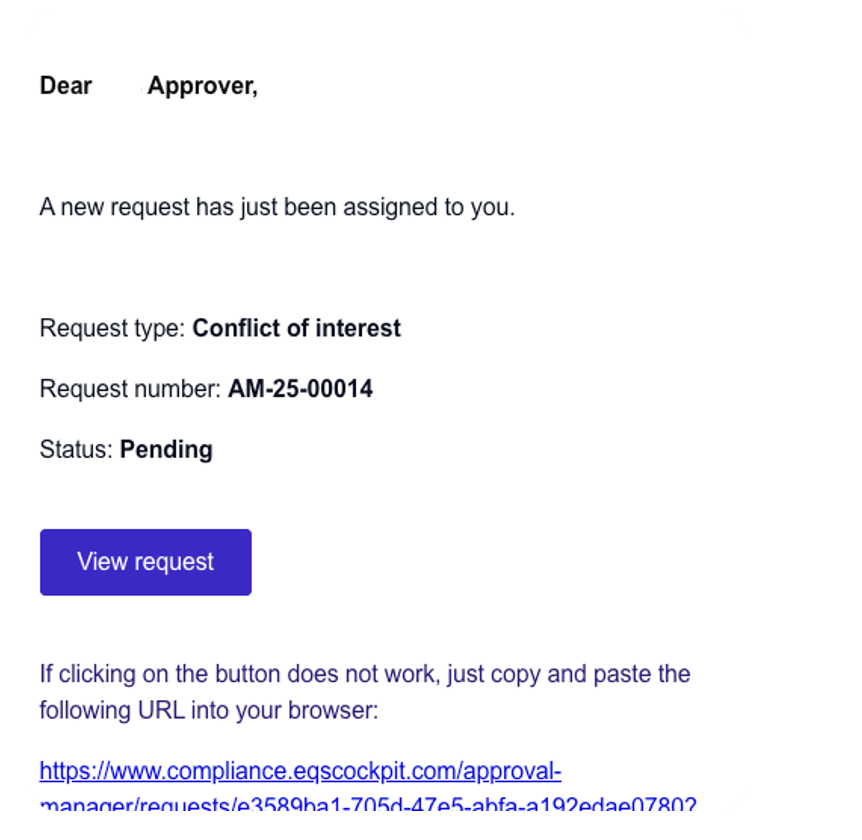 4
Reviewing Approval Requests
You are also able to navigate to the request in Compliance COCKPIT. 
Choose Approvals from the hamburger menu in the upper left-hand corner. 
You will see a list of requests that you have access to. 
You can scroll to find a particular request or can use filters to find the request you are looking for.
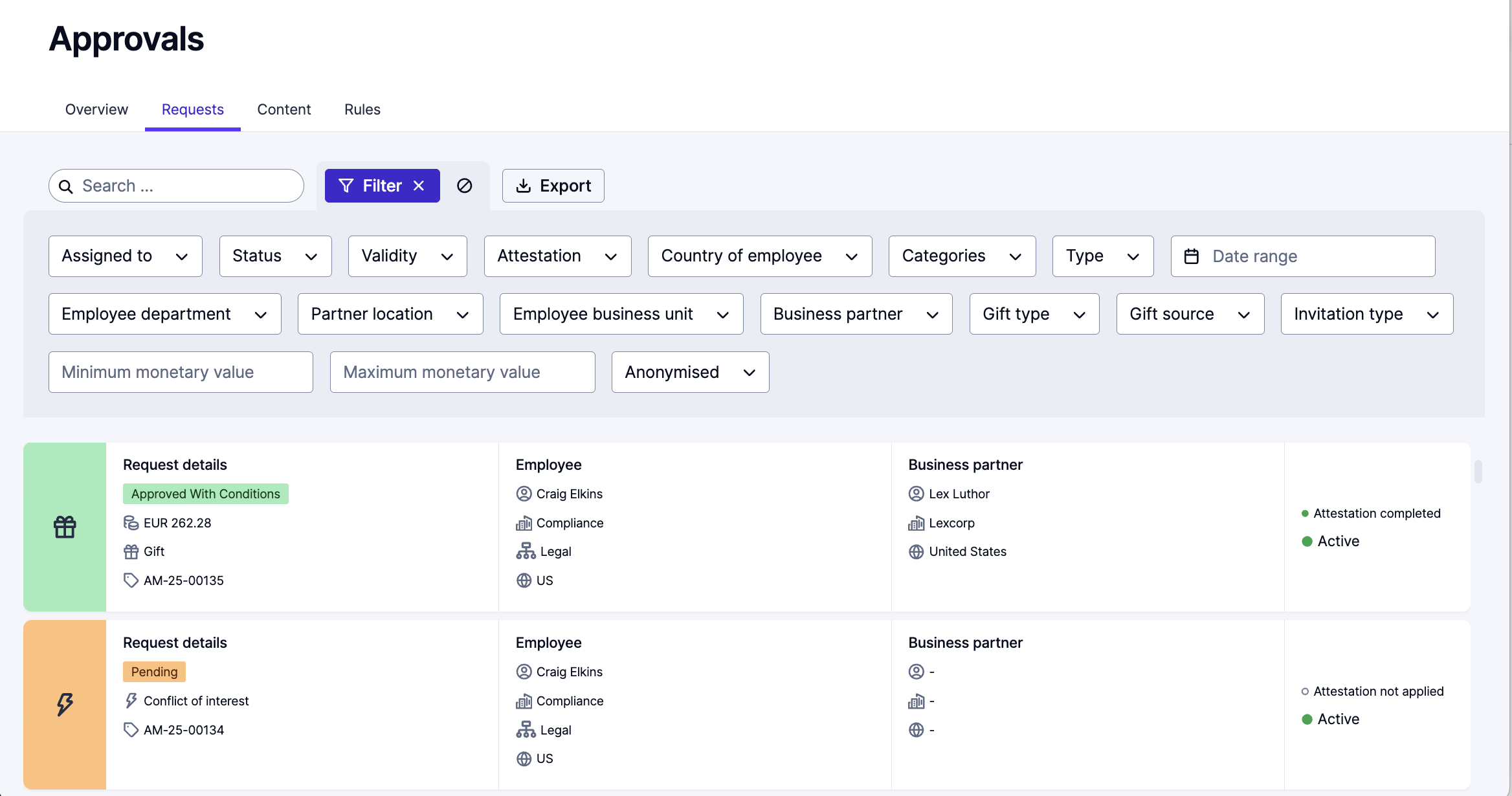 5
What‘s in a Request
02
What‘s in a Request
Requests contain information about activities, gifts, and/or potential conflicts of interest that an employee wants to disclose.
The request will contain the name of the employee, the type of request, and the specific details, which may include attachments.
7
What‘s in a Request
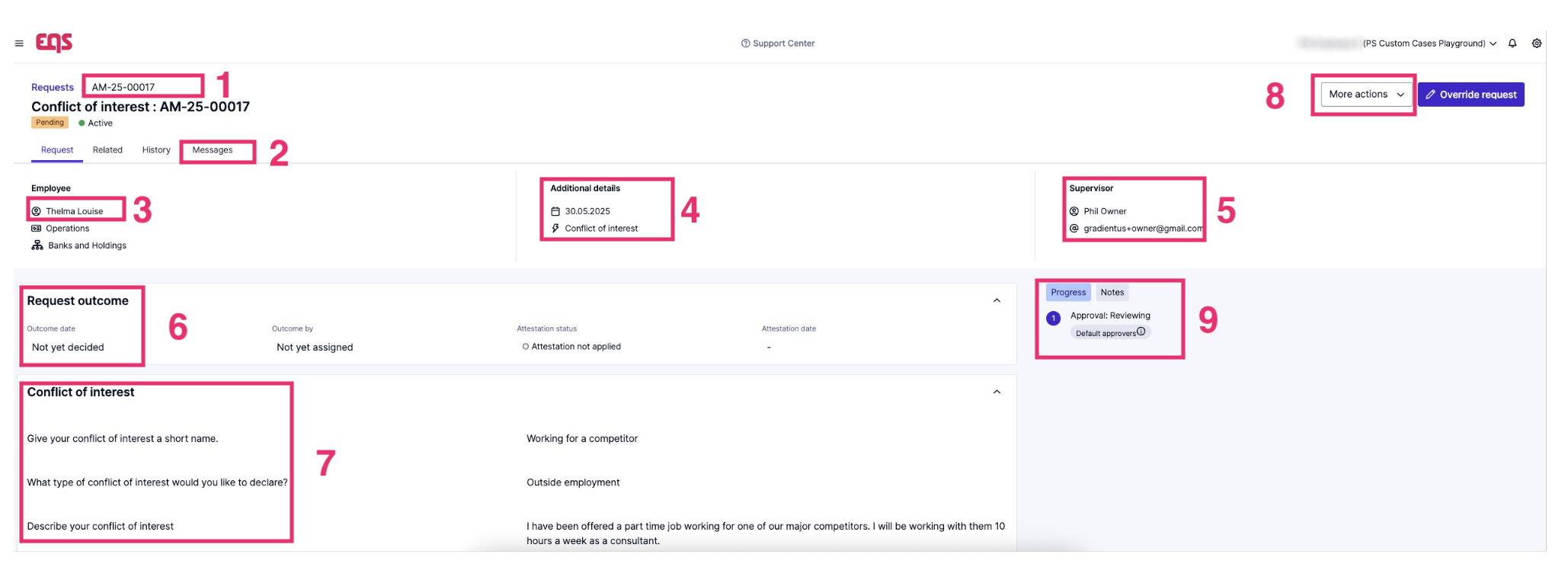 8
What‘s in a Request
Key for the Request page
The ID and status of the request
Request tab – all information about the requestRelated tab – all requests from this employeeHistory – the activity history of this requestMessages – communication with the employee and approver
The person who submitted the request
Additional details including type of request and date of request
Supervisor of the person who submitted the request (may not be if not included in the employee's user profile)
9
What‘s in a Request
Key for the Request page
6.  The outcome or conclusion of the request, along with attestation status
7.  Shows the information provided by the person who submitted the request
8.  Actions such as cancellig a request, deleting a request, requesting an update,                     reactivating/deactivating a request, review outcome of request
9.  Additional details including type of request and date of request
10
Reviewing Related Requests
03
Reviewing Related Requests
As you review the request, you might want to review other requests that the same employee has submitted that may be related to the request you are working on.
Click the Related tab to review all other requests involving this employee.
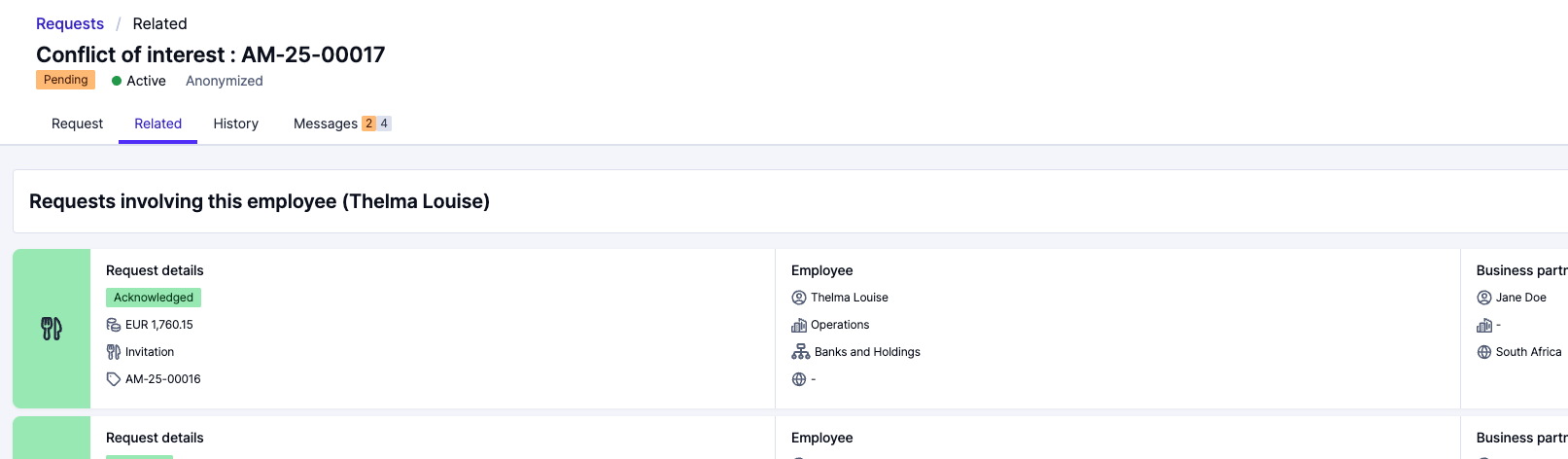 12
Activity History
04
Reviewing Request Activity History
If you need to review the activity history of the request, you can find the information under the History tab.
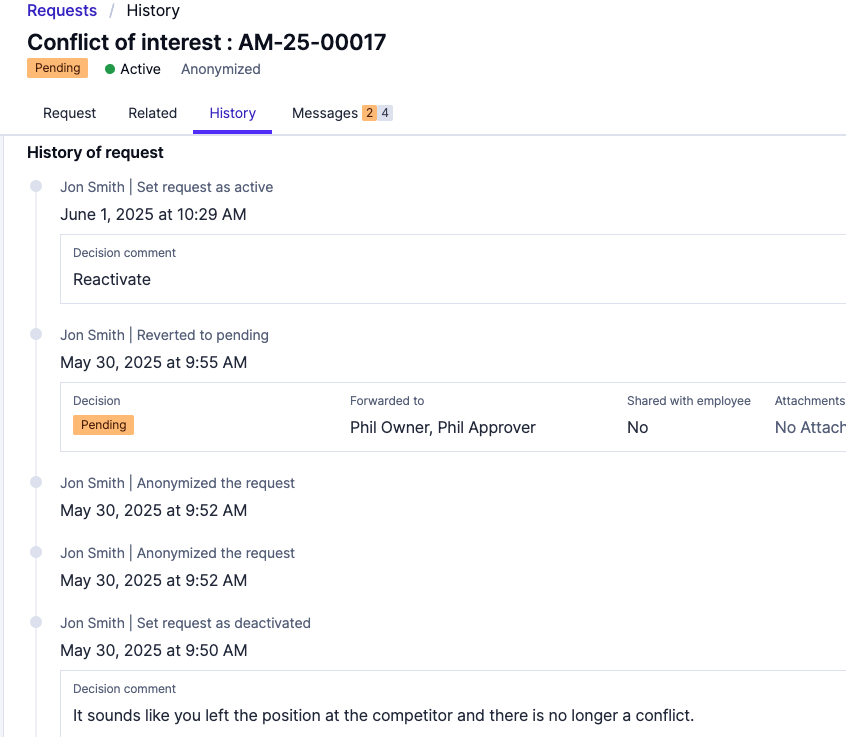 14
Communicating with the Requester
05
Communicating with the Requester
During the lifetime of the request, you may need to communicate with the requester. You can do that in the Messages tab. You will also be able to review past communications with the requester here.
To send a message to the requester, type in the message, add any attachments if needed, then click the Send button. The requester will get an email notification with a link straight to to the Messages tab.
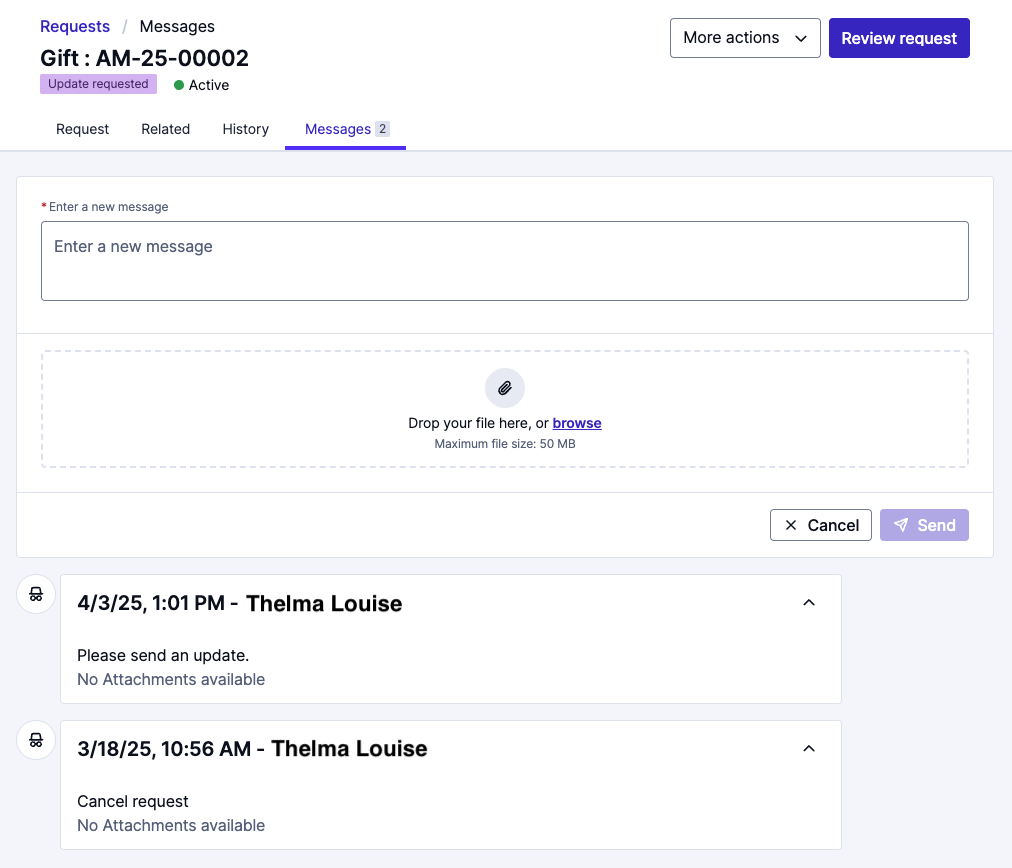 16
Request Notes
06
Request Notes
To add any notes to the request such as meeting notes, interview notes, or any supplemental attachments click the Notes button on the right side of the screen in the Request tab.
To make notes on the request, type in your notes and add any needed attachments, then click the Save button.
The requestor will not see any Notes.
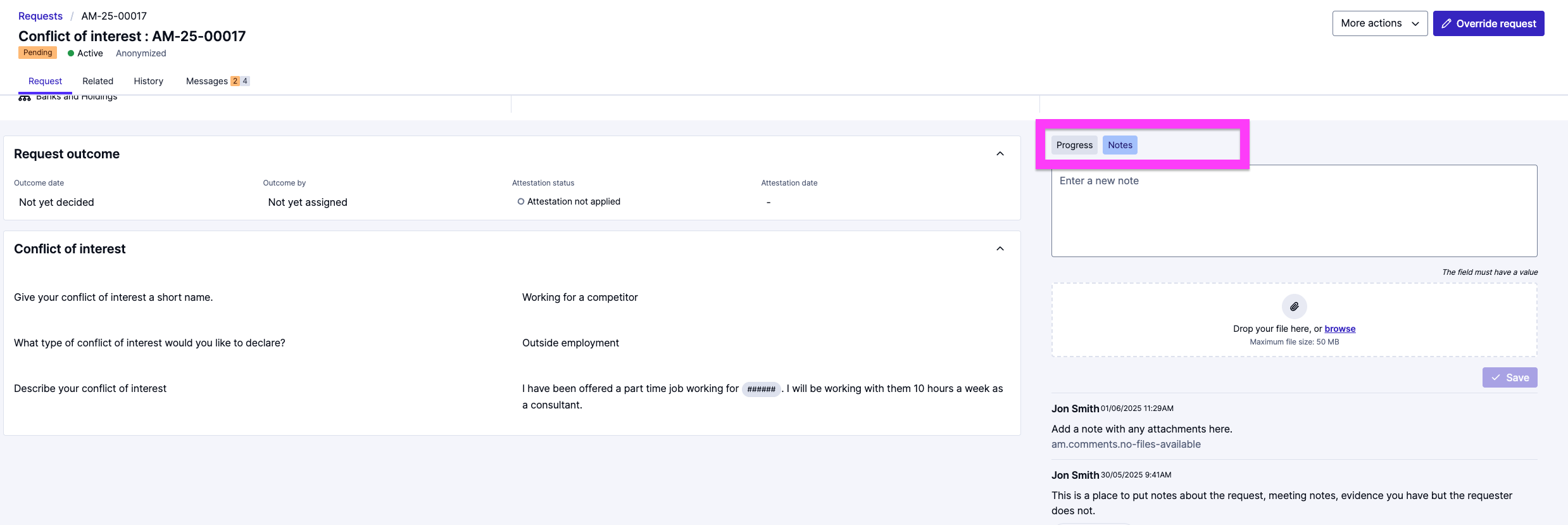 18
Request Conclusions
07
Request Conclusions
To review and close out the request and communicate the decision with the requester, click on the Review request button on the right side of the screen.
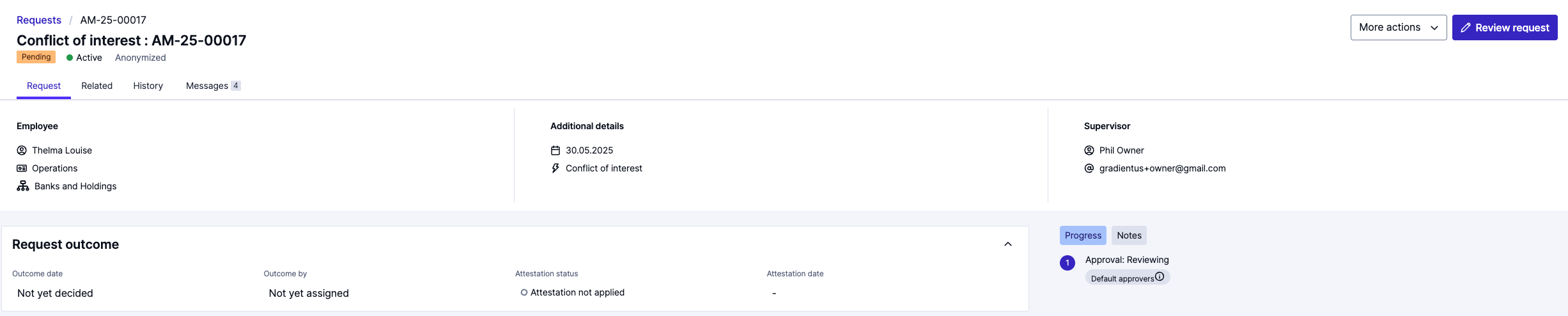 20
Request Conclusions
Choose the decision
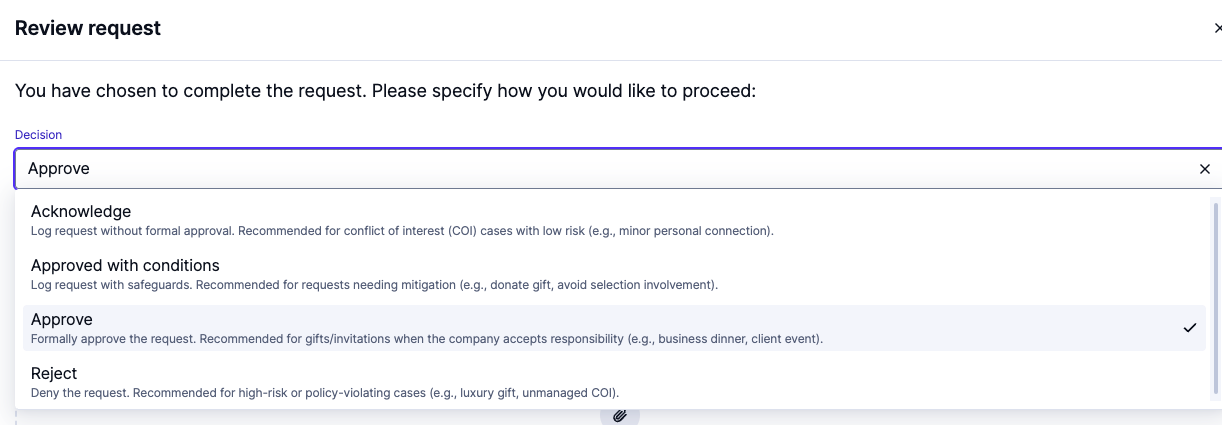 21
Request Conclusions
Add any messages and attachments if needed
Check Require employee to attest to outcome, if you require an attestation
Check Share with employee in order to trigger an email to the requester.
Click the Approve and close button in the lower right-hand corner
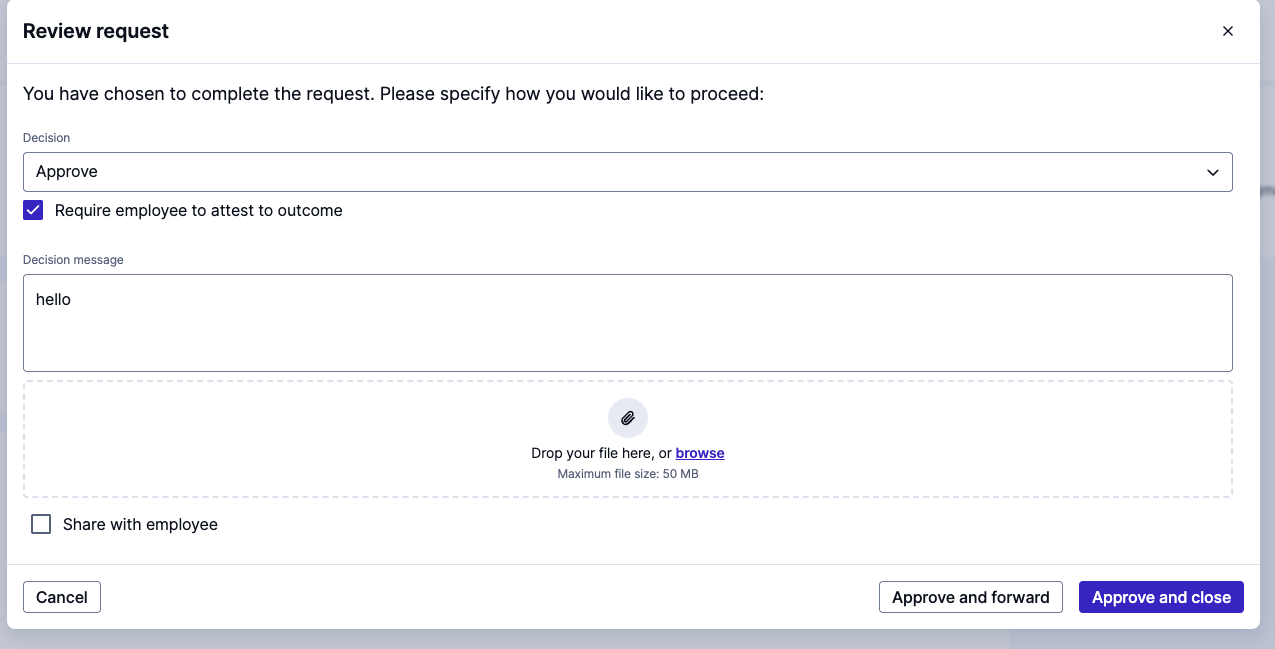 22
Approve and forward
If you are needing other approvers to review your decision, click on the Approve and forward button.
Other approvers will get an email and will be able to review the request and your decision.
The requester will not be notified about this decision.
Click the Approve and close button in the lower right-hand corner.
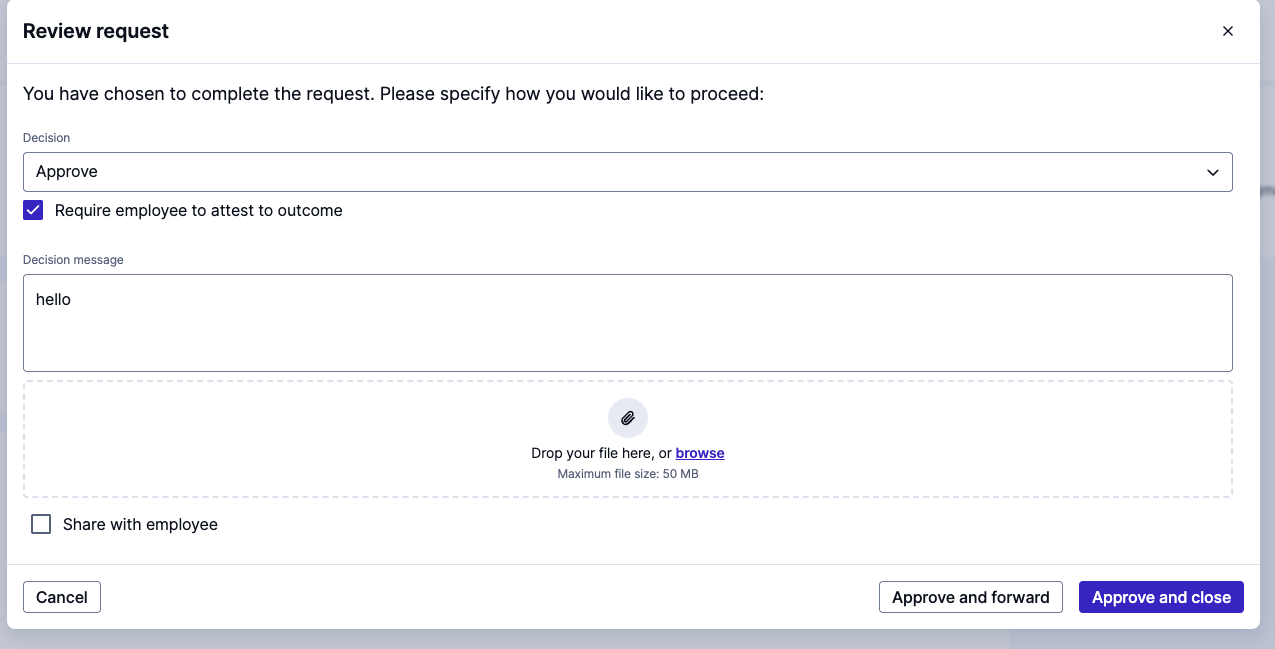 23
Cancelling a Request
08
Date dd.mm.yyyy  |  Security label
Cancelling a Request
If you need to cancel a request, Click More actions, then choose Cancel request.
Requests can be cancelled by employees while in Pending status or by Compliance Cockpit users at every stage. 
Cancelled means that the process or request is intentionally stopped or voided, often due to a change in circumstances. The record remains in the system, but no further actions will be taken.
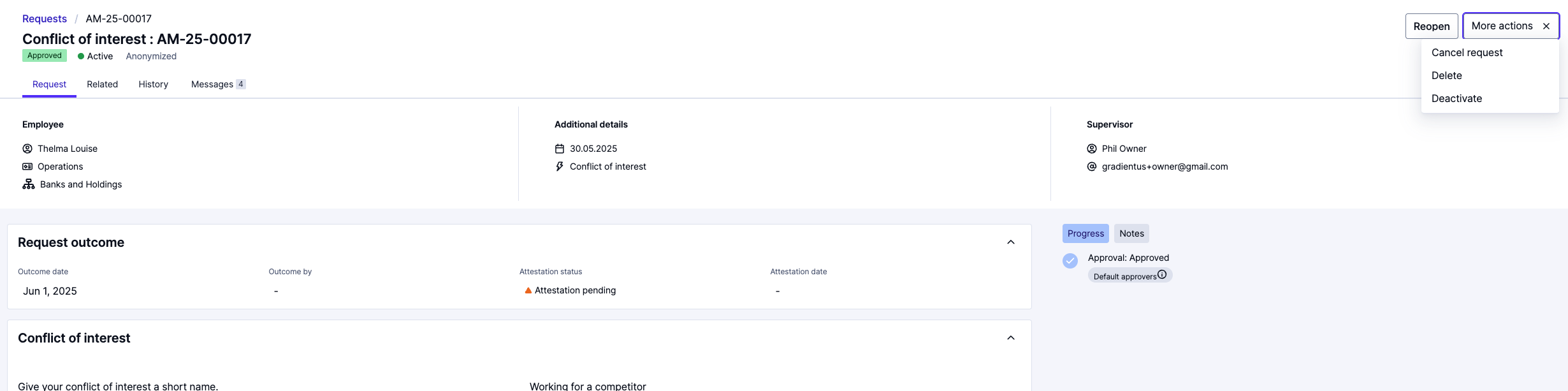 25
Deleting a Request
09
Date dd.mm.yyyy  |  Security label
Deleting a Request
If you need to delete a request, Click More actions, then choose delete.
Deletion is used when a request is raised by mistake (e.g., duplicate record or data entry error). 
Once deleted, the request is permanently removed and will not appear in reports or records.
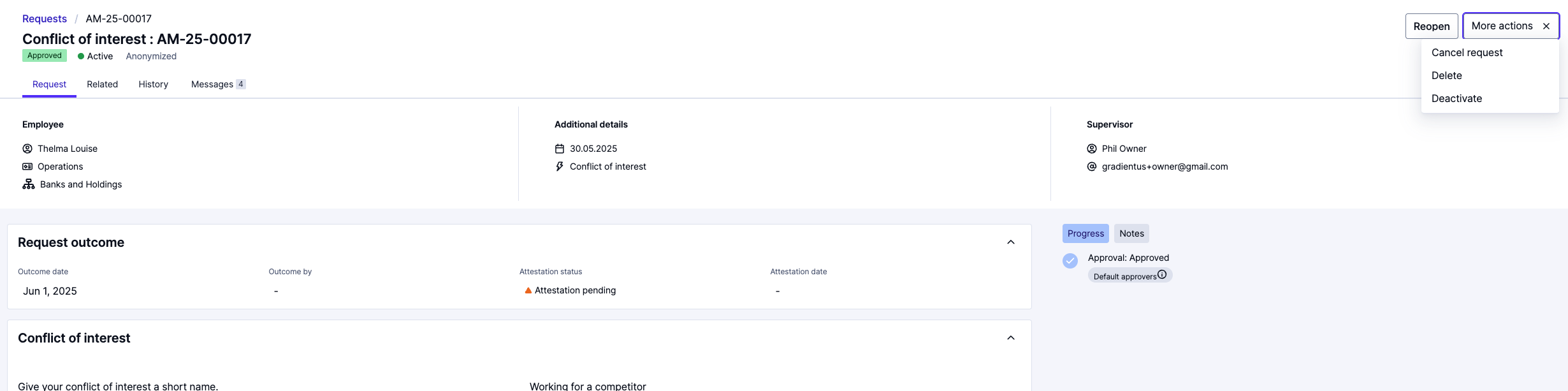 27
Requesting Updates
10
Date dd.mm.yyyy  |  Security label
Requesting Updates
If you need the requester to provide an update, click the More actions button, then choose Request update.
This is used for clarification, additional details, or if the employee needs to edit the information in the request. This will set the status back to pending.
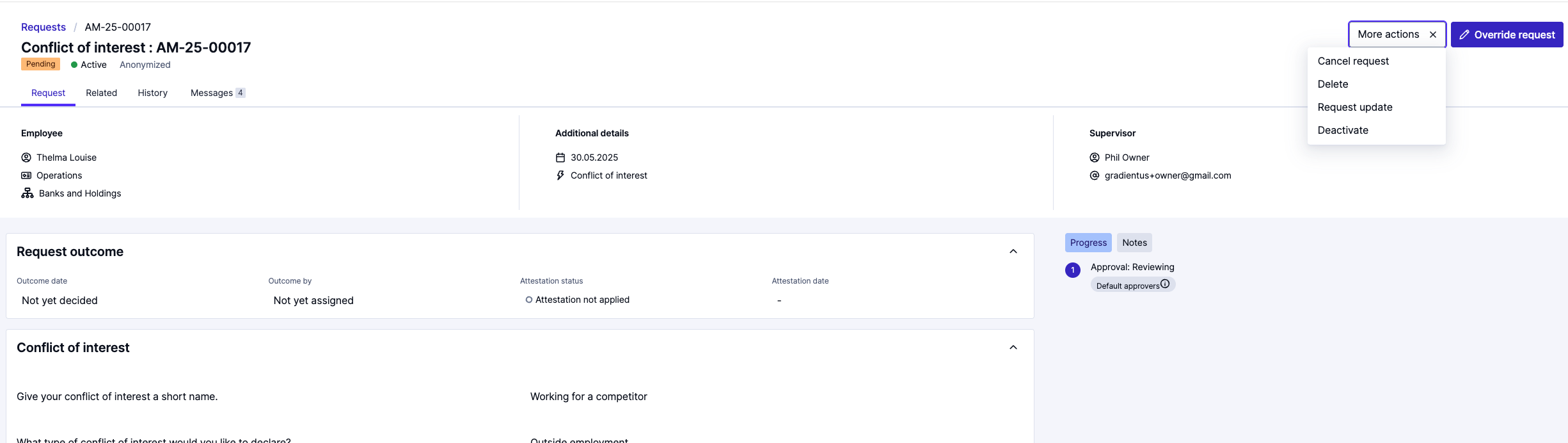 29
Thank you for your attention